CONCTRUCTION                    D’UNE  GRUMINETTE
Plan et coupe du châssis
Le guide de profondeur                          et le guide de première coupe
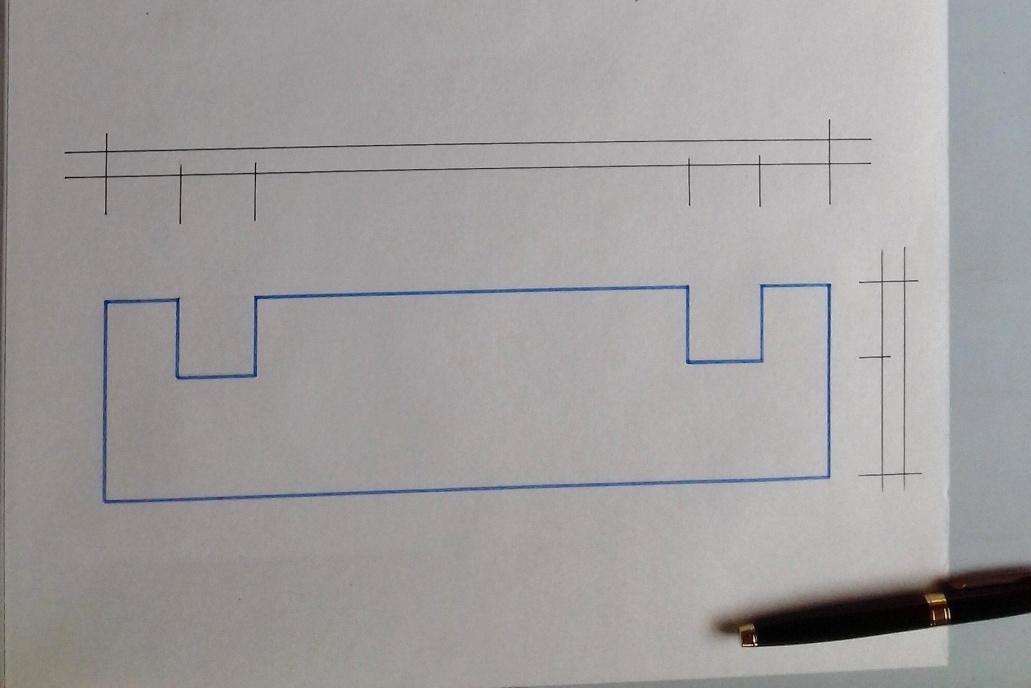 Liste des pièces à débiter
Réalisation du châssis
Réalisation du guide de profondeur
Mise en place des guides de profondeur
Installation de la tronçonneuse
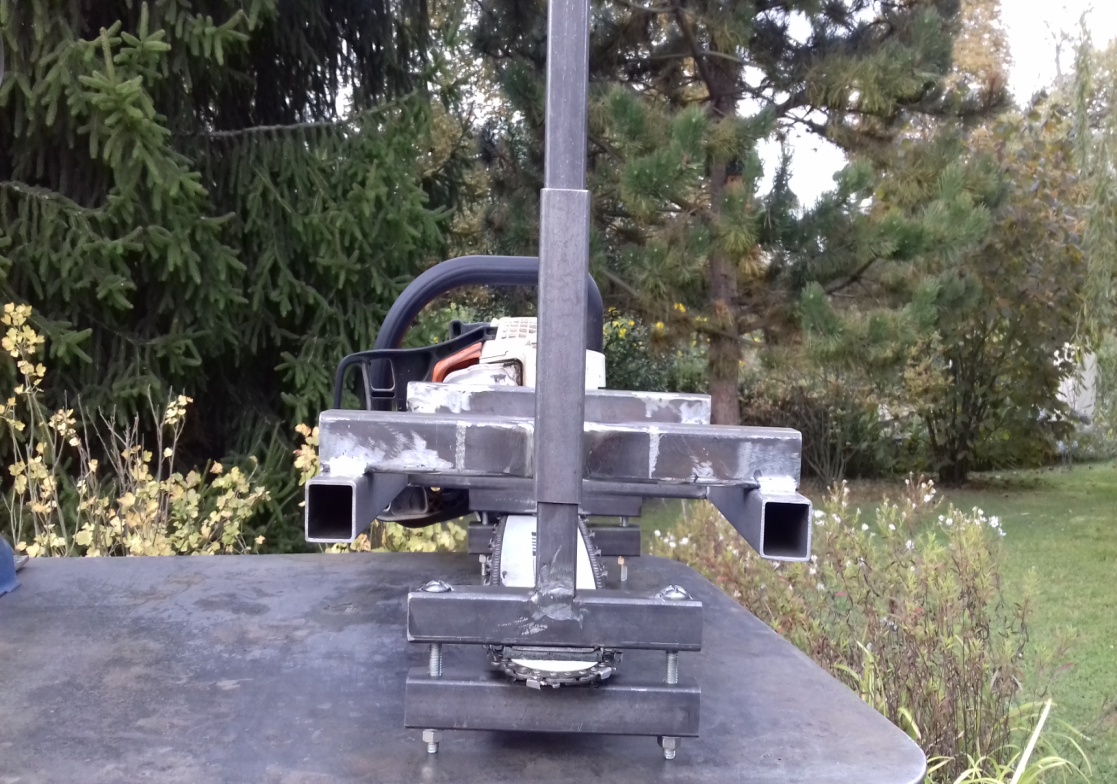 Support de guide de première coupe
Assemblage final
Les guides de première coupe sur leurs supports
La gruminette sur les guides                de première coupe
La première coupe
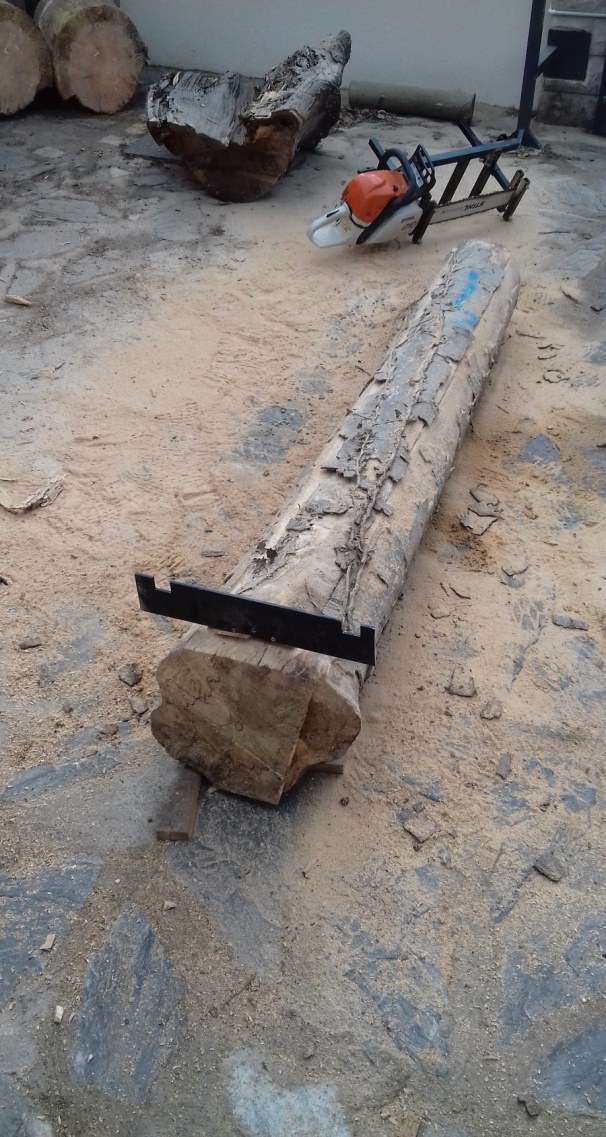 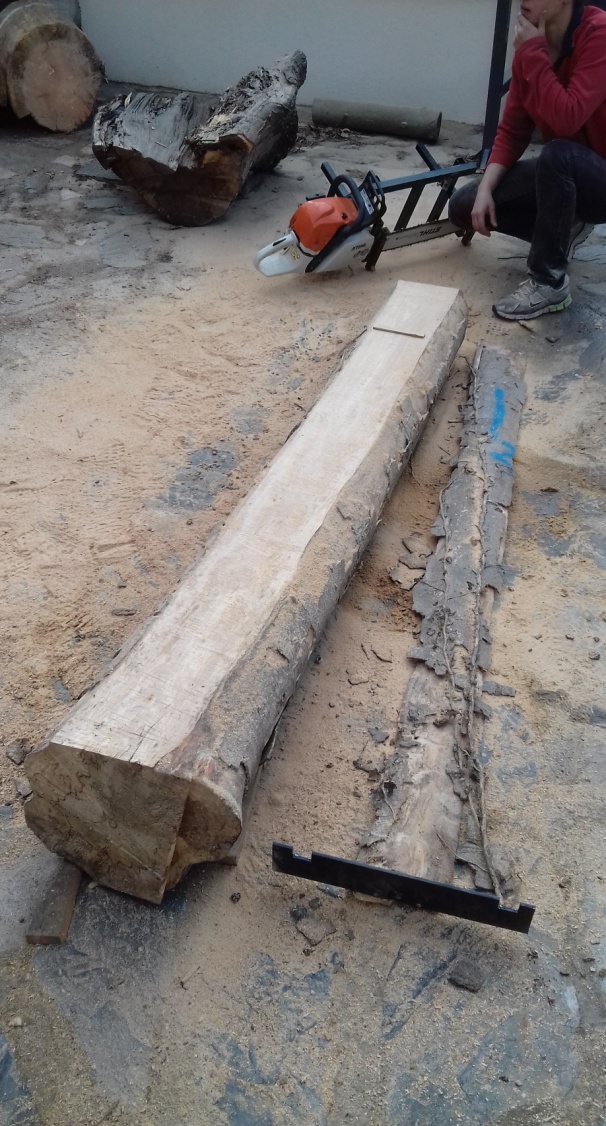 Mise en place des guides de première coupe sur un tronc de robinier
Un petit temps de repos                     pour l’affûtage de la chaîne
Modifications pour réglage de la longueur en fonction du guide de chaîne
Les nouvelles coulisses sont en place
Les plans sont sur le Bouvet N° 192
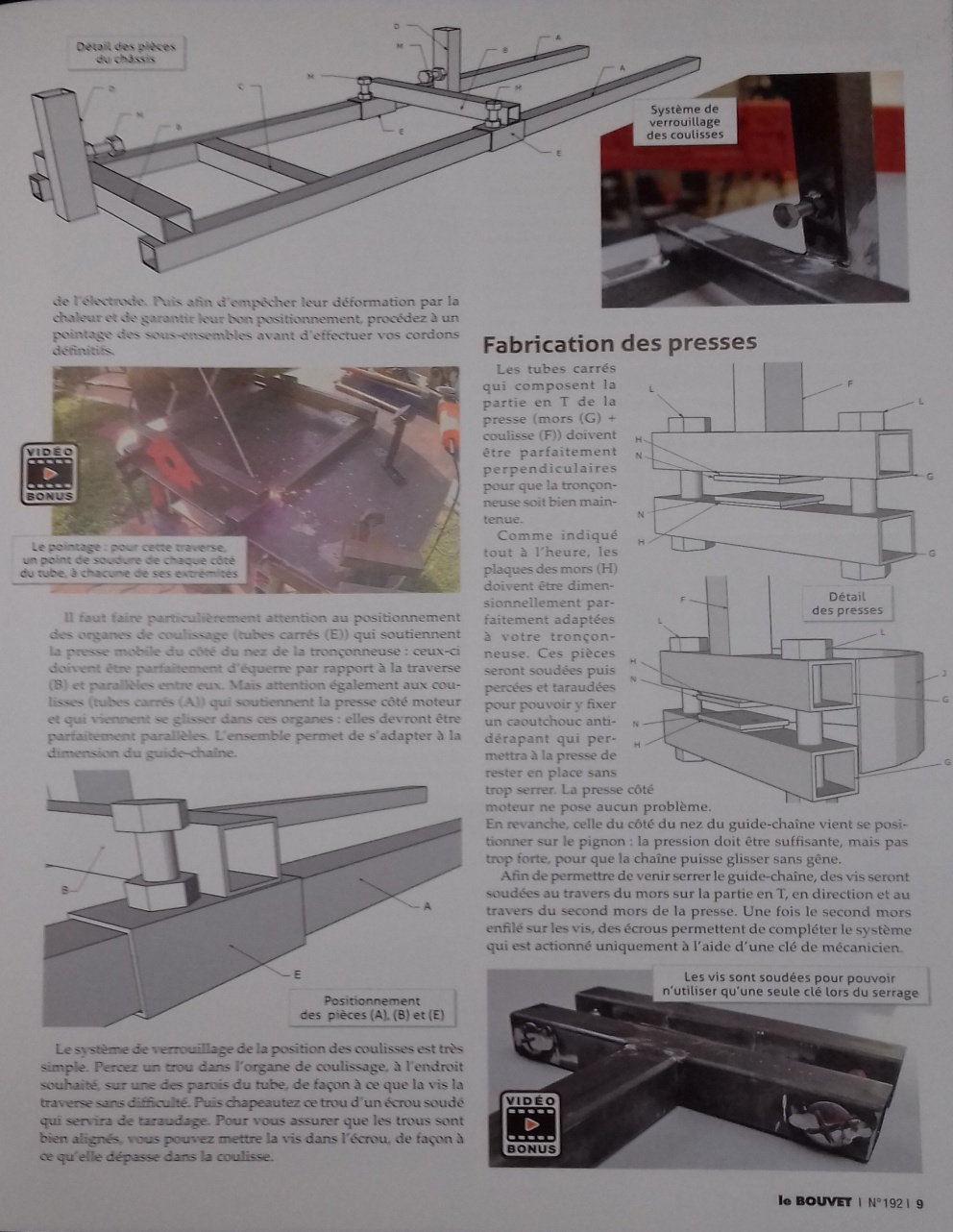 Ils sont aussi disponibles aussi sur le Net
Les plans de cette gruminette sont téléchargeables gratuitement sur le site de l'air du bois à partir de la vidéo de La chaîne de Sylvie PEREIRA intitulée
    « Les plans en 3D de la gruminette à télécharger »
                                      Voici le lien: https://www.youtube.com/watch?v=GW2tYcRJ3Mg  

                          Merci pour votre attention.